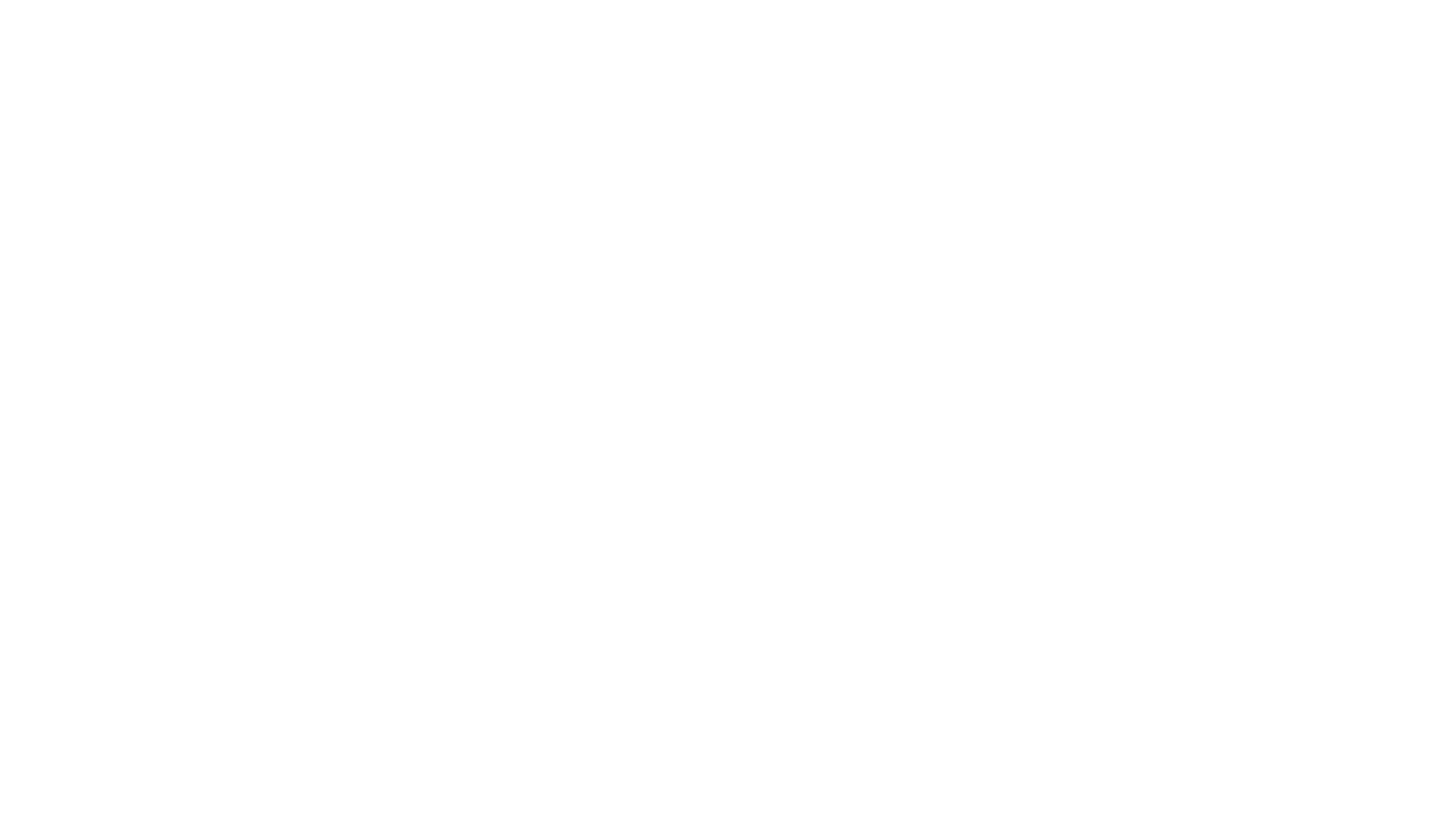 정보매개자책임제한원리와 워마드 운영자
박경신 
2020.10.29
정보매개자책임
서해안기름유출사고  상법상의 선주책임제한 + 바르샤바조약 상의 항공사 책임제한 (“피해가 일어날 위험을 알면서도 무모하게”) 왜? 운송물의 내용을 모르기 때문  항공사/선사들과 문명의 발전의 관계 
통신사/인터넷회사 – 역시 항공사/선사처럼 통신내용이 무엇인지 모르는 상황에서 전달해야 하는 상황  책임제한의 필요성
항공사/선사 v. 통신사/인터넷회사  문명사적 차이
문명사적 중요성 1: 인터넷은 공중파방송과 달리 “가장 참여적인 시장”, “표현촉진적인 매체”이다. 공중파방송은 전파자원의 희소성, 방송의 침투성, 정보수용자측의 통제능력의 결여와 같은 특성을 가지고 있어서 그 공적 책임과 공익성이 강조되어, 인쇄매체에서는 볼 수 없는 강한 규제조치가 정당화되기도 한다. 그러나 인터넷은 위와 같은 방송의 특성이 없으며, 오히려 진입장벽이 낮고, 표현의 쌍방향성이 보장되며, 그 이용에 적극적이고 계획적인 행동이 필요하다는 특성을 지닌다.
인터넷의 문명사적 중요성 2: 인터넷 공간에서 이루어지는 익명표현은 인터넷이 가지는 정보전달의 신속성 및 상호성과 결합하여 현실 공간에서의 경제력이나 권력에 의한 위계구조를 극복하여 계층․지위․나이․성 등으로부터 자유로운 여론을 형성함으로써 다양한 계층의 국민 의사를 평등하게 반영하여 민주주의가 더욱 발전되게 한다. 따라서 비록 인터넷 공간에서의 익명표현이 부작용을 초래할 우려가 있다 하더라도 그것이 갖는 헌법적 가치에 비추어 강하게 보호되어야 한다.
인터넷의 문명사적 중요성  3: 인터넷은 개방성, 상호작용성, 탈중앙통제성, 접근의 용이성, 다양성 등을 기본으로 하는 사상의 자유시장에 가장 근접한 매체이다. 즉, 인터넷은 저렴한 비용으로 누구나 손쉽게 접근이 가능하고 가장 참여적인 매체로서, 표현의 쌍방향성이 보장되고, 정보의 제공을 통한 의사표현 뿐 아니라 정보의 수령, 취득에 있어서도 좀 더 능동적이고 의도적인 행동이 필요하다는 특성을 지니므로, 일반유권자도 인터넷 상에서 정치적 의사표현이나 선거운동을 하고자 할 개연성이 높고,경제력 차이에 따른 선거의 공정성 훼손이라는 폐해가 나타날 가능성이 현저히 낮으며, 매체 자체에서 잘못된 정보에 대한 반론과 토론, 교정이 이루어질 수 있고, 국가의 개입이 없이 커뮤니케이션과 정보의 다양성이 확보될 수 있다는 점에서 확연히 대비된다.
문명사적 중요성을 가지게 된 이유는 무엇인가? 

인터넷의 생명은 극단적으로 개인화된 소통방식을 통해 다양한 관심사를 가진 모든 개인을 한사람도 빠짐없이 소통에 참여시킨다는 것이다. 모든 "나"는 누구의 허락없이 모두에게 볼 수 있게 무언가를 올릴 수 있고, 모든 "나"는 누구의 허락없이 모두의 글을 보거나 다운받을 수 있다.

왜 우리는 pageview와 click에 열광하는가? 
 하나하나가 유효소통이기 때문. 
물론 여기서의 전제는 ‘미리 맛보기’가 가능하다는 점. 즉 ‘검색결과 보기’를 통해서 자신이 원하는 것을 미리 파악해서 찾아들어갈 수 있다는 것
책임제한의 필요성
결국 인터넷에서는 ‘허락없이 올리고 허락없이 볼 수 있는 자유’를 악용한 불법행위가 일어날 수 밖에 없다. 그러나 인터넷 소통의 공간을 개설한 사람에게 자신이 모르는 상태에서 일어나는 침해에 대해 책임을 지우기 되면 그 개설자는 공간을 닫을 것이다. 인터넷은 다름 아닌 이러한 공간개설자(intermediary)들의 계약관계를 통한 연합체이기 때문이다. 
또는 공간개설자는 사전검열 또는 사후모니터링을 통한 사적 검열을 할 수 밖에 없을 것이고 결국 남아있는 게시물은 ‘암묵적 사후허락’을 받은 것들 밖에 없게 된다. 인터넷의 문명사적 중요성이 파괴된다.
미국 정보매개자책임제한 원리
Digital Millenium Copyright Act (DMCA) 512조 (저작권)
정보매개자는 저작권침해 통지를 받는 즉시 삭제차단을 하되 게시자의 재게시요청이 있으면 재게시를 하는 등의 절차를 지킨다면 모든 불법게시물에 대해서 책임을 지지 않는다. 
금전적 이득 부재 요건
CDA 230 (지적재산권 외의 모든 책임) – 명예훼손 등
정보매개자는 스스로 작성 및 방조하지 않은 게시물에 대해서 책임을 지지 않는다. 

기본원리: 정보매개자가 불법성을 인지하지 못한 게시물에 대해서는 책임을 지우지 않는다.  면책형
유럽 정보매개자책임제한 원리
2000/31/EC 전자상거래지침 :
정보사회서비스(Information society services) :전자적 방식으로 서비스이용자의 요청에 의해 원거리에서 서비스가 제공되는 서비스 (Directive 98/48/EC)
Article 12 conduit; Article 13 Caching
Article 14 호스팅
1. 정보사회서비스제공자는 제공자가 불법적 행동이나 정보 또는 그리고 불법적 행동이나 정보가 명백한 정황을 실제로 인지(actual knowledge)하고 있지 않다면 그 행동이나 정보에 대해 책임을 지지 않으며, 
인지한 경우에도 인지 후 신속하게(expeditiously) 정보를 삭제 및 차단하면 책임을 지지 않는다.  면책형  
3. 사법적 행정적 명령에 따른 침해중단 의무는 별개로 함. 
Article 15 No general obligation to monitor (전면적 감시 의무 부과는 불가, 불법정보 및 불법행위자 신원  통보의무는 별개)
일본
프로바이더책임제한법 제3조– 불법성과 불법물을 알고 가능함에도 삭제하지 않은 경우 외에는 책임이 없다.  면책형
중국
불법행위법 제36조 (2009) – 의무부과형: 요청이 있거나 침해를 알면서 필요조치를 하지 않을 경우 공동연대책임을 진다.  

정보통신망전송권보호조례 제22조 (저작권, 2006 제정 2013 개정)– 면책형:  DMCA와 유사(금전적 이득 부재 요건). 그러나 실제 해석에 있어서 면책이 제대로 적용이 되지 않음. 
Fanya판결 “700곡 침해물 모두 내려달라” 요청 불응  책임
Pomoho판결 곧 개봉하는 영화에 대비한 관련 침해물 조치 안함  책임
우리나라
정보통신망법44조의2 – 임시조치제도 – 명예훼손, 사생활 침해 – 의무부과형
특징: 미국, 일본, 유럽의 ‘면책형＇이 아니라  중국처럼＇의무부과형’임. 

저작권법 102조 및 103조 – DMCA 512조와 비슷 – 면책형
제44조의2(정보의 삭제요청 등) ① . . .사생활 침해나 명예훼손 등 타인의 권리가 침해된 경우 그 침해를 받은 자는 . . .침해사실을 소명하여 그 정보의 삭제 또는 반박내용의 게재(이하 "삭제등"이라 한다)를 요청할 수 있다.  <개정 2016. 3. 22.>
② 정보통신서비스 제공자는 . . .  요청받으면 지체 없이 삭제ㆍ임시조치 등의 필요한 조치를 하고 즉시 신청인 및 정보게재자에게 알려야 한다. 
④ 정보통신서비스 제공자는 제1항에 따른 정보의 삭제요청에도 불구하고 권리의 침해 여부를 판단하기 어렵거나 이해당사자 간에 다툼이 예상되는 경우에는 해당 정보에 대한 접근을 임시적으로 차단하는 조치(이하 "임시조치"라 한다)를 할 수 있다. 이 경우 임시조치의 기간은 30일 이내로 한다.
소명만 하면 입증 없이도 ＂조치＂를 취해야 함. 잘 모르겠어도 최소한 “임시조치”는 취해야 함. 침해방지와 무관한 삭제.
“의무부과형”: “불법게시물을 인지하고 삭제하지 않으면 책임을 져야 한다” – 당연?
1. 불법게시물에 대한 피해배상책임 vs.  삭제거부에 대한 책임
 합법적 게시물의 삭제
2. 불법게시물의 인지 어려움 
불법게시물의 존재 인지 v. 게시물의 불법성의 인지 
합법적 게시물의 삭제
예) 독일, 호주, 프랑스 등에서 ‘의무부과형＇입법  프랑스 Avia법 위헌결정  독일, 호주? 
3. 한국제도: ‘소명’만 되면 반드시 임시조치를 해야 하는 상황
정보매개자책임제한원리 =국제인권기준
2011년6월, UN, OAS, OSCE, and ACHPR 표현의 자유 특별보고관 공동선언문 – “정보매개자책임제한 원리는 국제인권이다”
 2011년 3월 21일 프랑크라뤼 표현의 자유 특별보고관의 한국방문 보고서(유엔인권이사회 및 총회) – “임시조치제도는 인권침해다”
워마드운영자에 대한 국제기준 하의 평가
불법이 명백한 게시물에 대해서는 요청이 들어오는 즉시 삭제를 했다면 그외 각종 게시물에 대한 책임을 지워서는 안된다
방송통신심의위원회의 시정요구 중에서 욕설, 선정적 문구에 대한 시정요구  불법이 명백한가? 
미삭제게시물에 대한 책임: 삭제거부의무에 대한 법적 탄압 이전에 게시물의 불법성에 대한 법적 판단이 선행되어야 할 것.